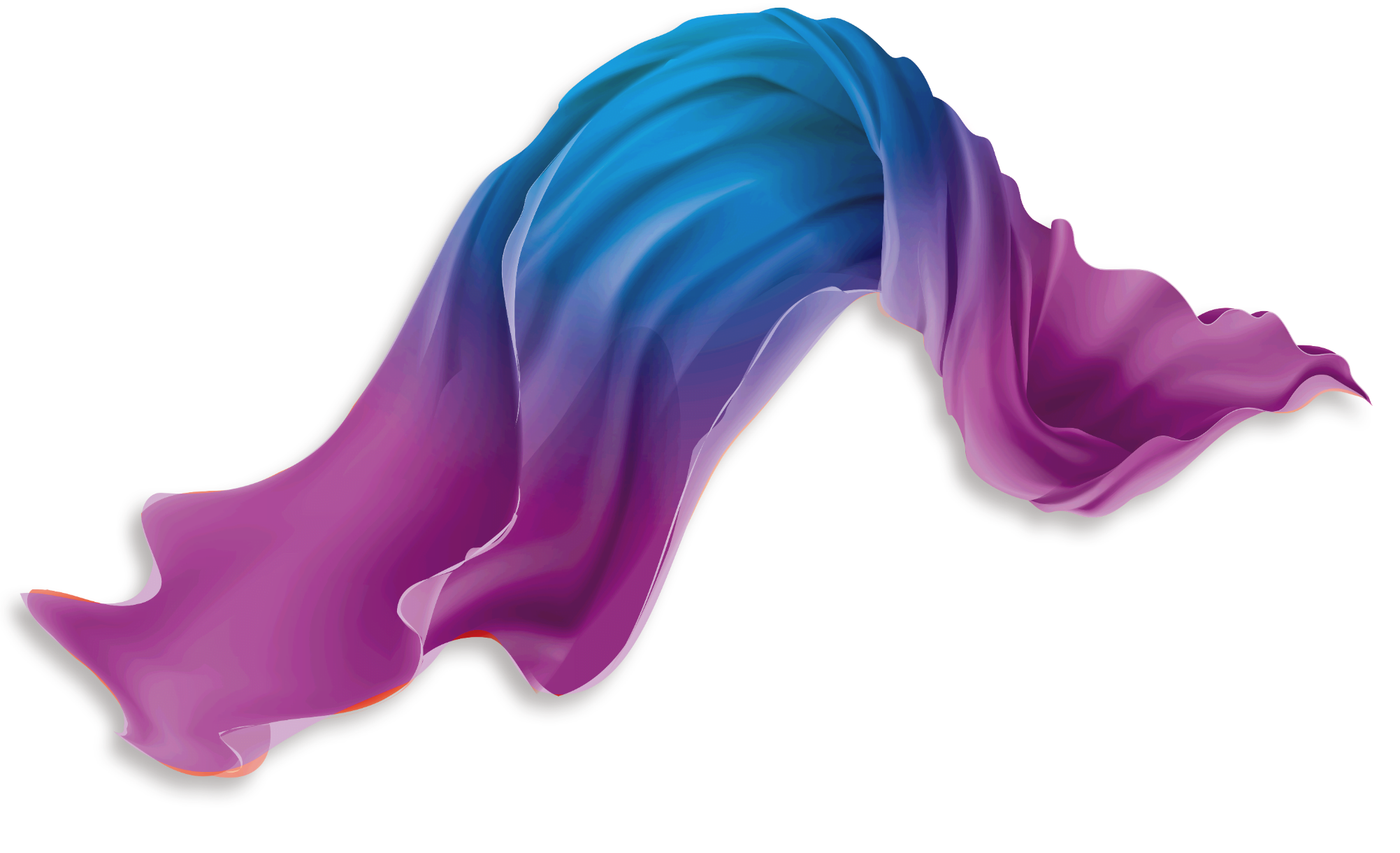 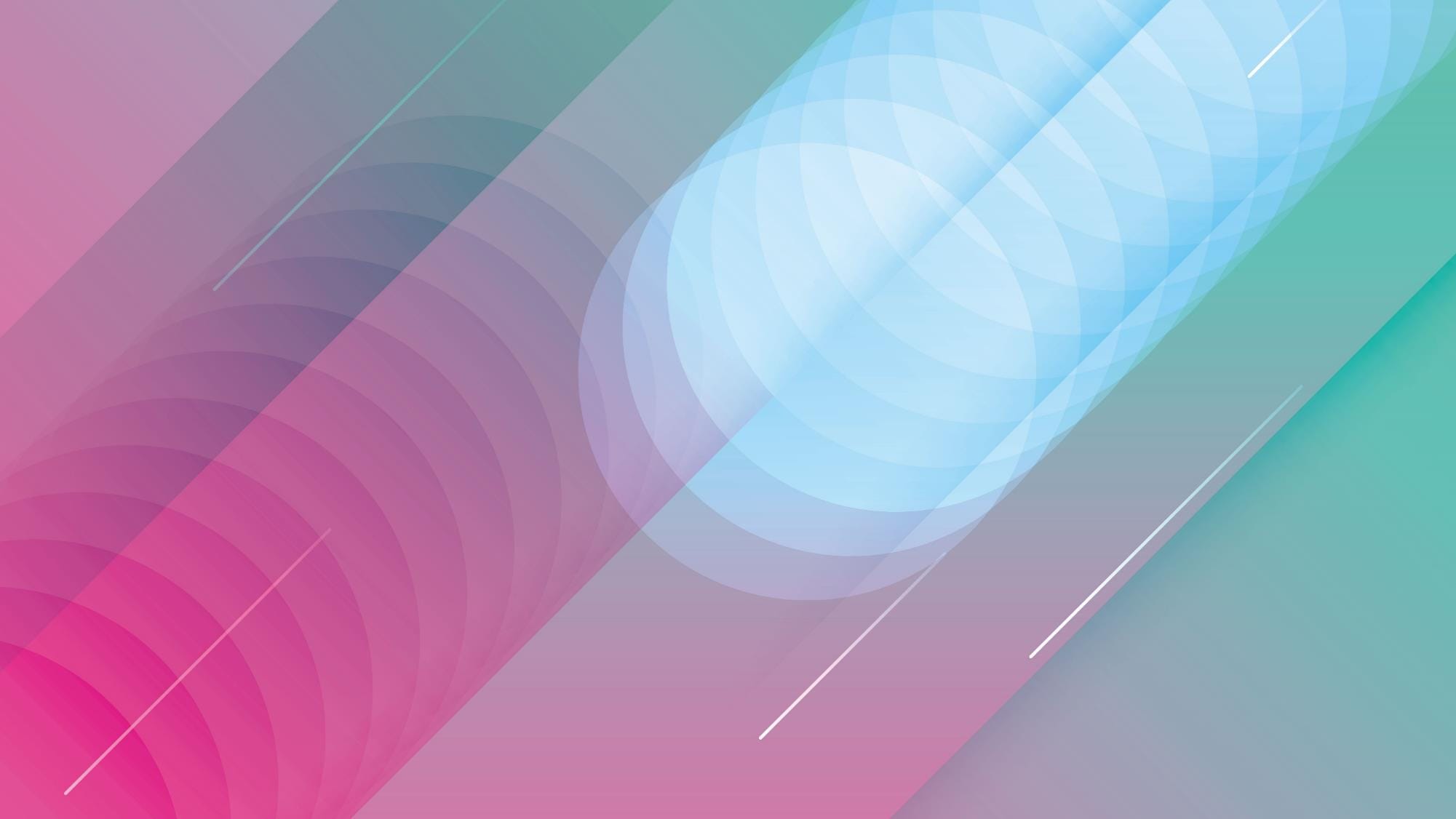 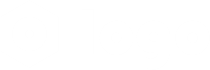 FREE PPT TEMPLATES
Insert the Subtitle of Your Presentation
Report ：freeppt7.com
XX.XX.20XX
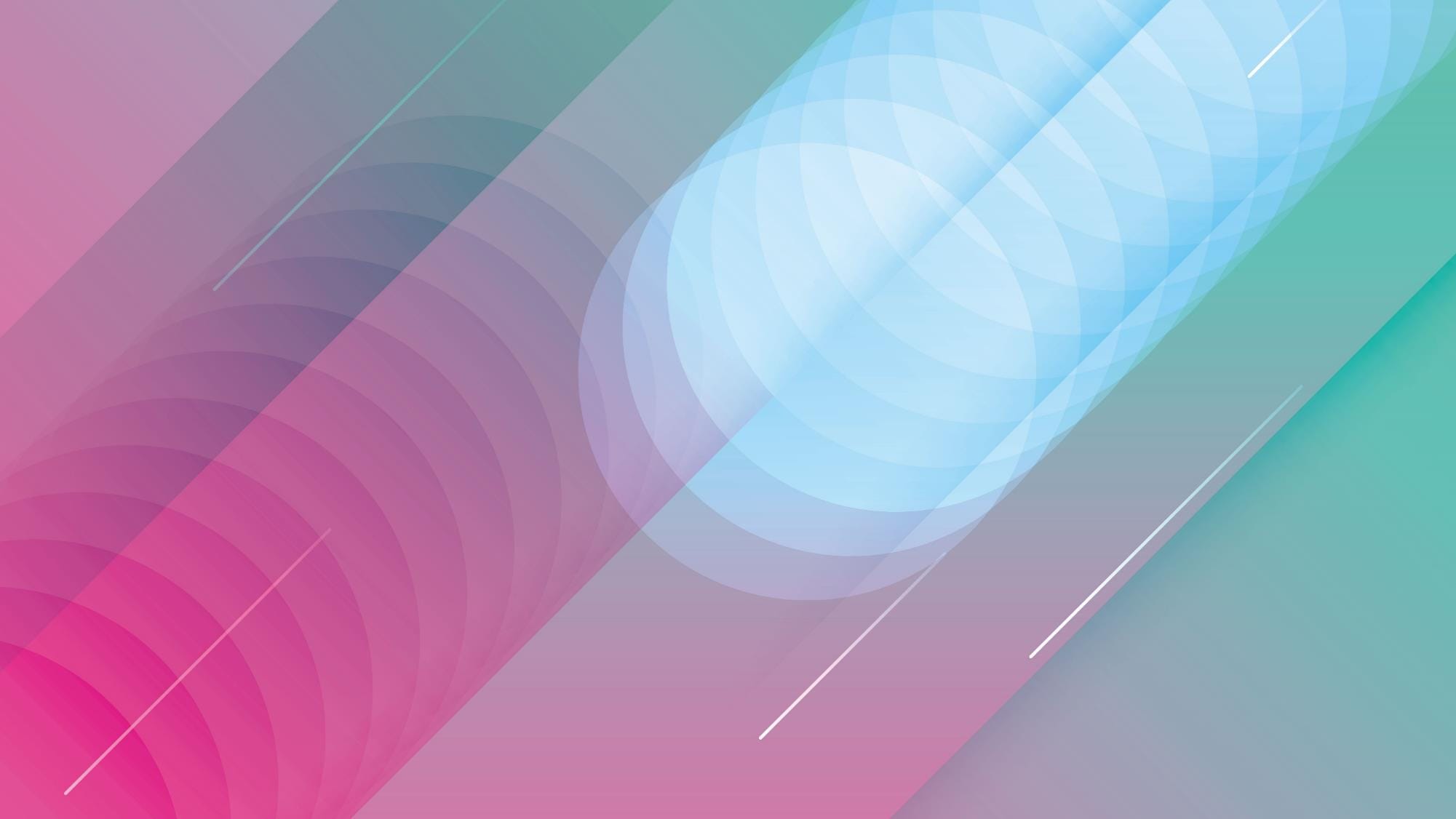 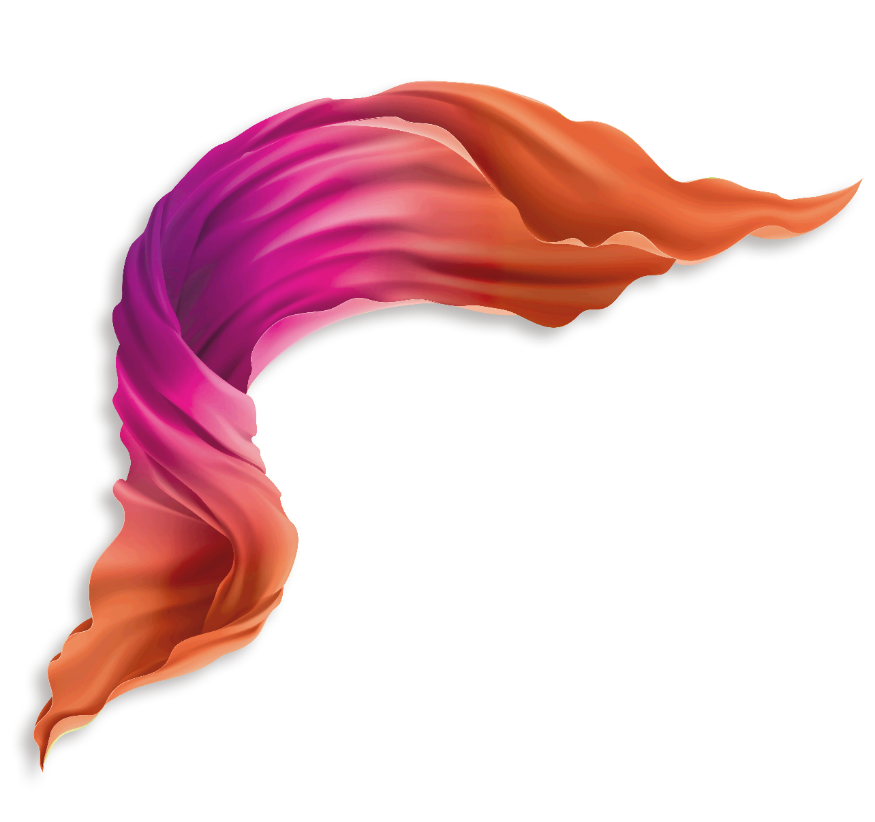 Add title text
Click here to add content, content to match the title.
CONTENTS
Add title text
Click here to add content, content to match the title.
Add title text
Click here to add content, content to match the title.
Add title text
Click here to add content, content to match the title.
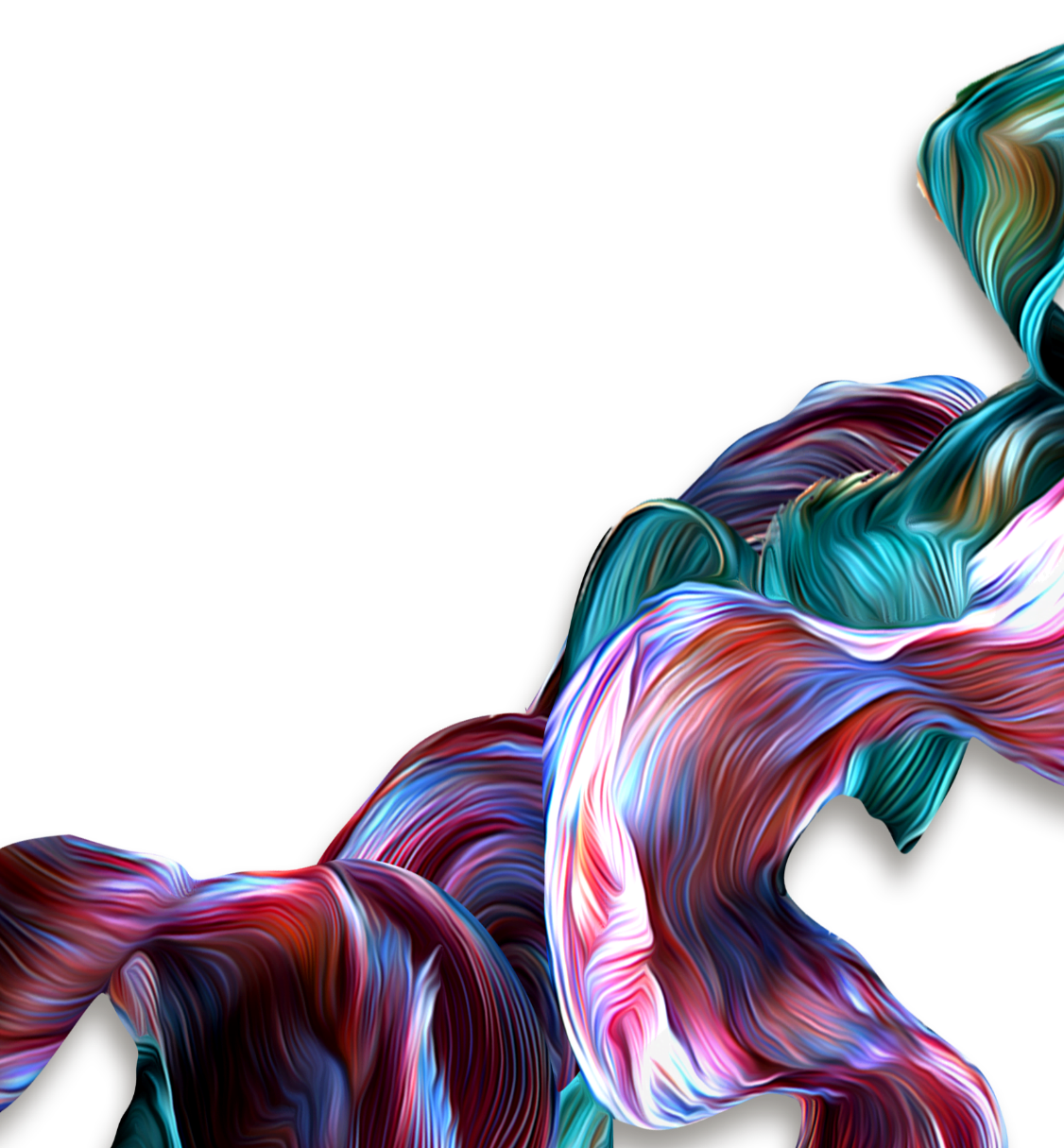 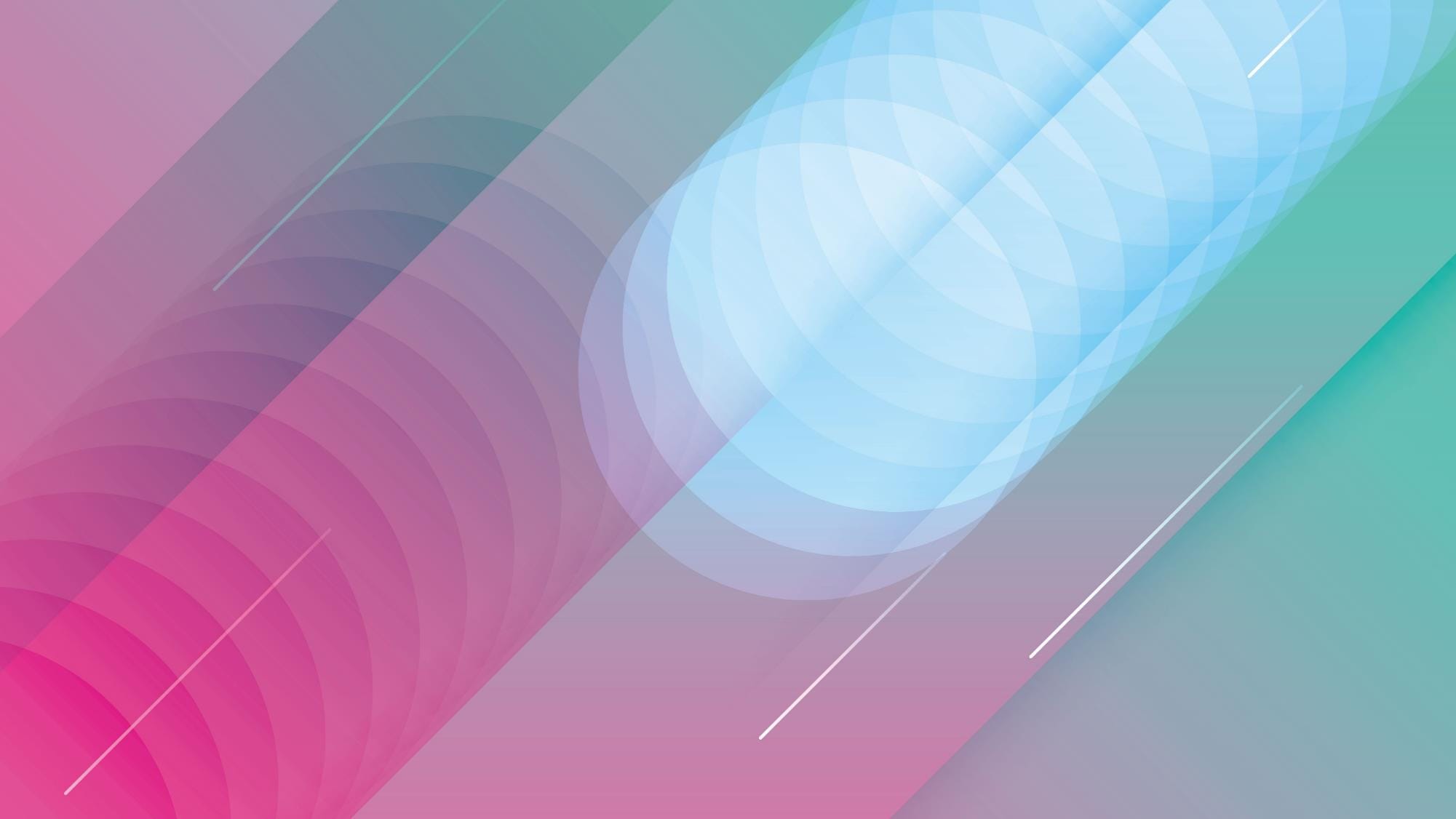 01
Add title text
Click here to add content, content to match the title.
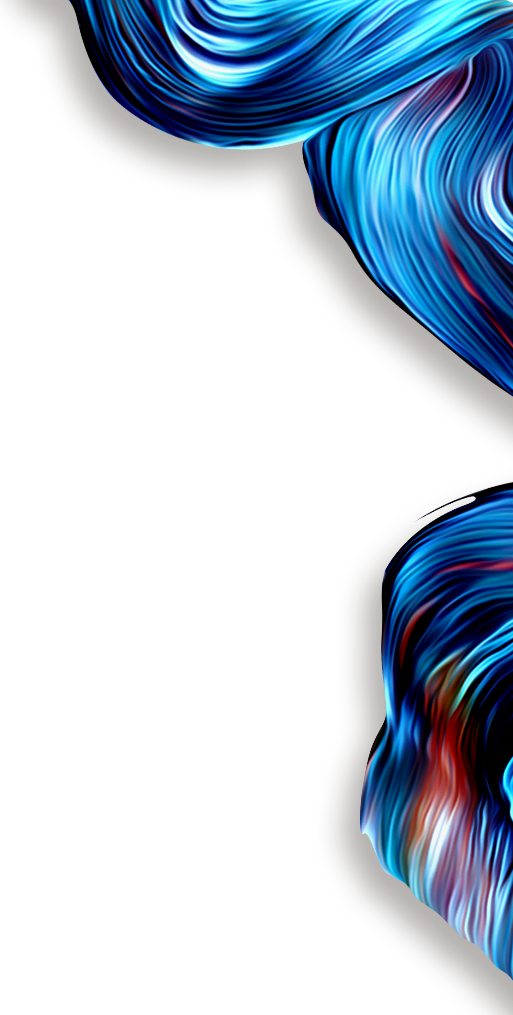 Copy paste fonts. Choose the only option to retain text。Copy paste fonts. Choose the only option to retain text。 Copy paste fonts. Choose the only option to retain text。
Threats
Threats
Click here to add content, content to match the title. related goes here.
Click here to add content, content to match the title. related goes here.
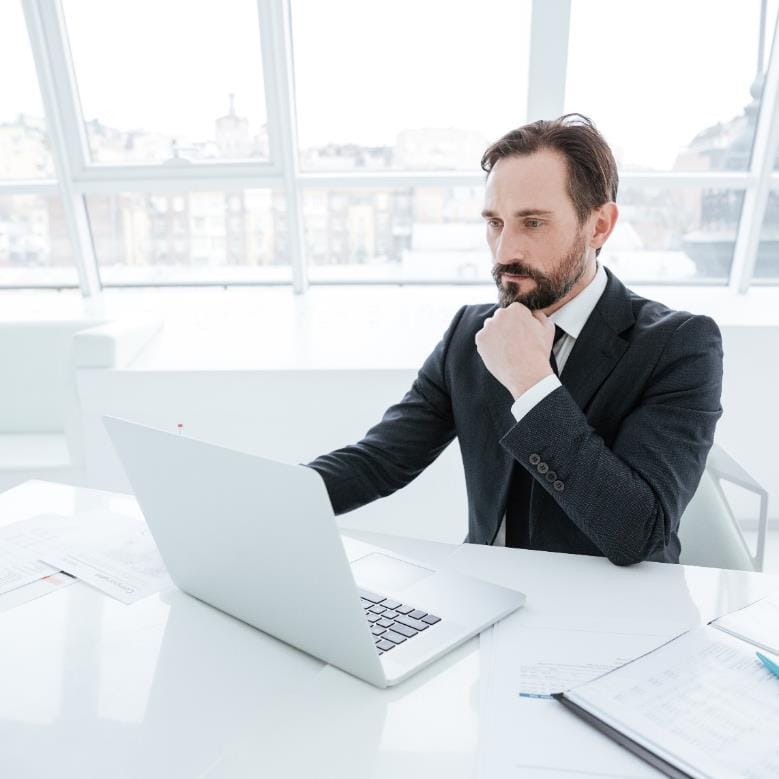 The user can demonstrate on a projector or computer, or print the presentation and make it into a film to be used in a wider field
The user can demonstrate on a projector or computer, or print the presentation and make it into a film to be used in a wider field
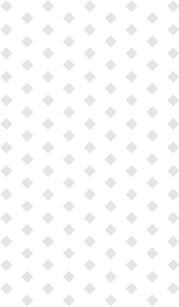 The user can demonstrate on a projector or computer, or print the presentation and make it into a film to be used in a wider field
The user can demonstrate on a projector or computer, or print the presentation and make it into a film to be used in a wider field
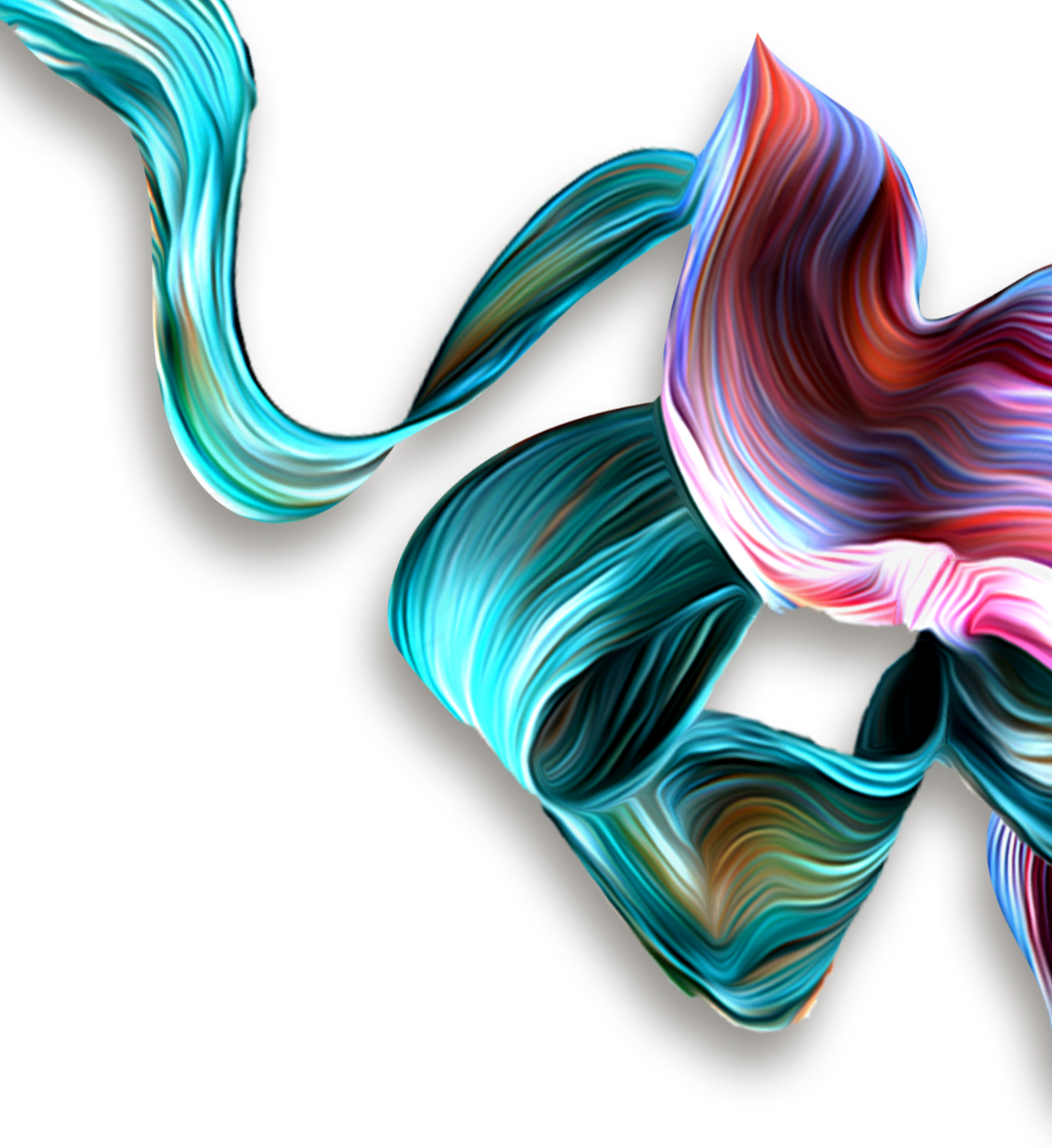 Standard Template
Copy paste fonts. Choose the only option to retain text。Copy paste fonts. Choose the only option to retain text。
Standard Template
Copy paste fonts. Choose the only option to retain text。Copy paste fonts. Choose the only option to retain text。
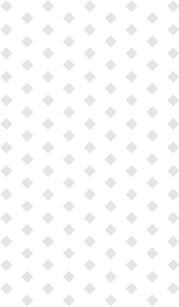 Add title text
Add title text
Add title text
OUR COMPANY
OUR COMPANY
Click here to add content, content to match the title.
Click here to add content, content to match the title.
Add title text
Add title text
OUR COMPANY
OUR COMPANY
Click here to add content, content to match the title.
Click here to add content, content to match the title.
PPT模板 http://www.1ppt.com/moban/
Add title text
01
02
01
Add title text
Add title text
Click here to add content, content to match the title.
Click here to add content, content to match the title.
02
03
03
04
04
Add title text
Add title text
Click here to add content, content to match the title.
Click here to add content, content to match the title.
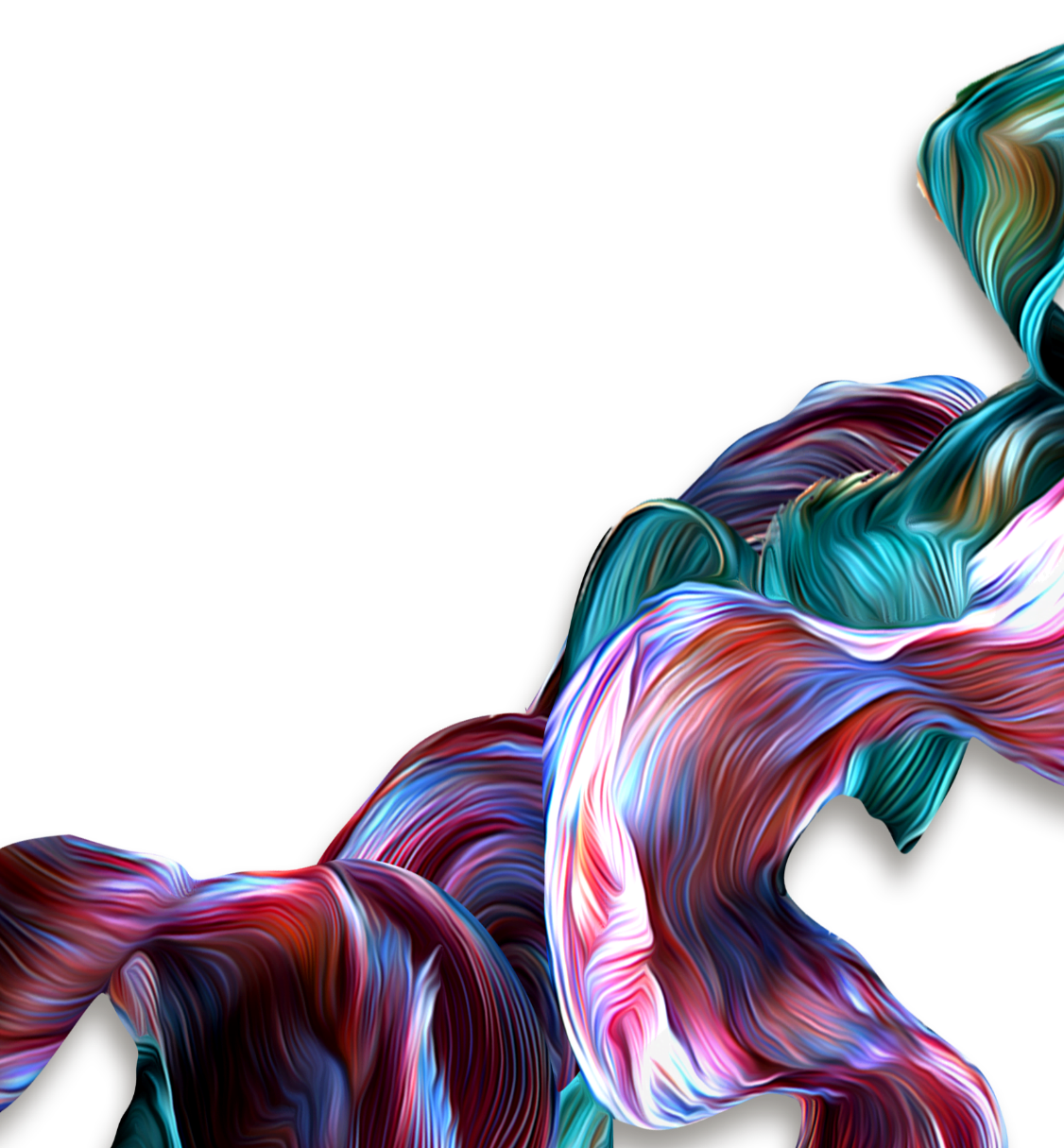 Standard Template
Standard Template
Copy paste fonts. Choose the only option to retain text。Copy paste fonts. Choose the only option to retain text。
Copy paste fonts. Choose the only option to retain text。Copy paste fonts. Choose the only option to retain text。
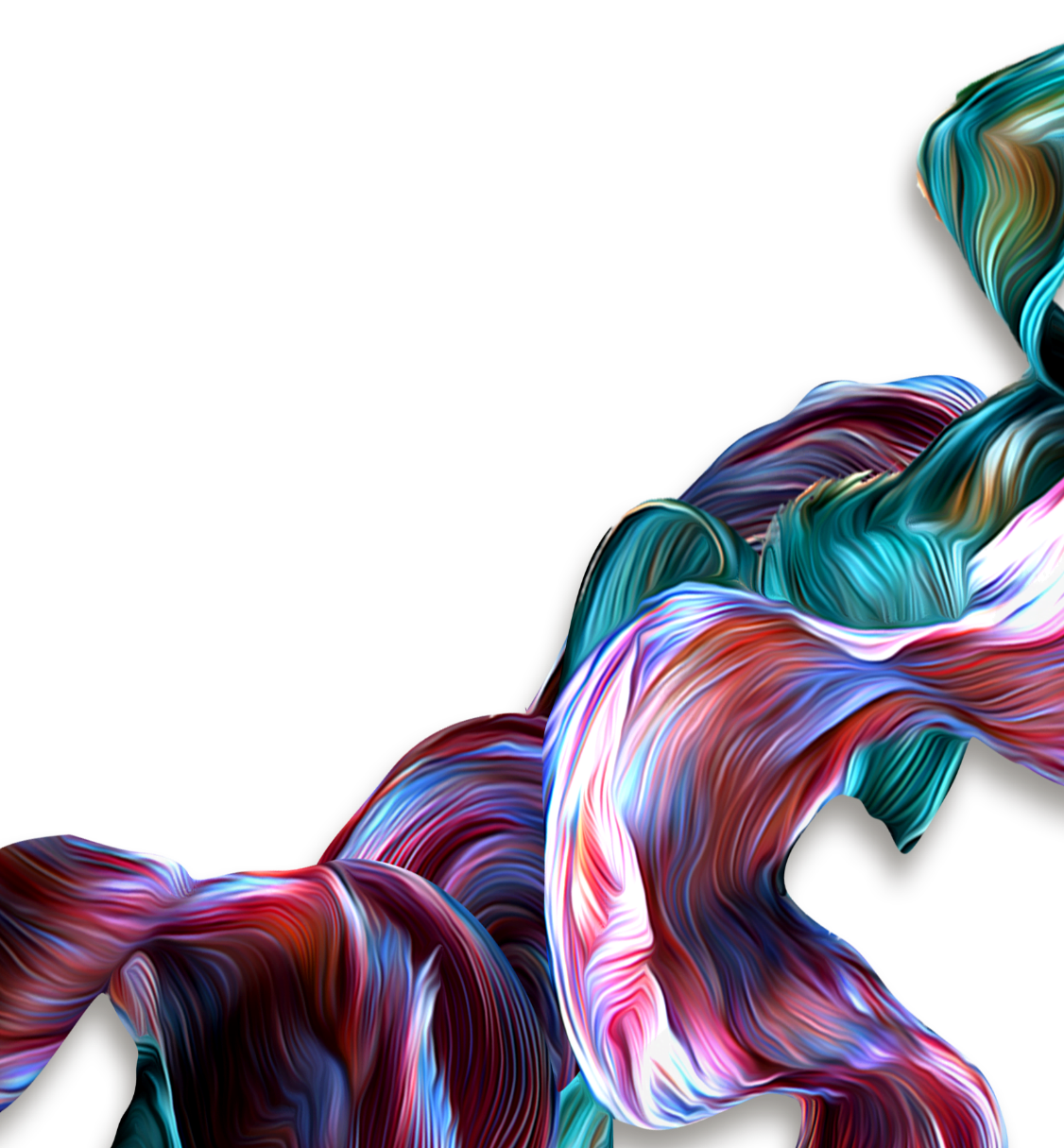 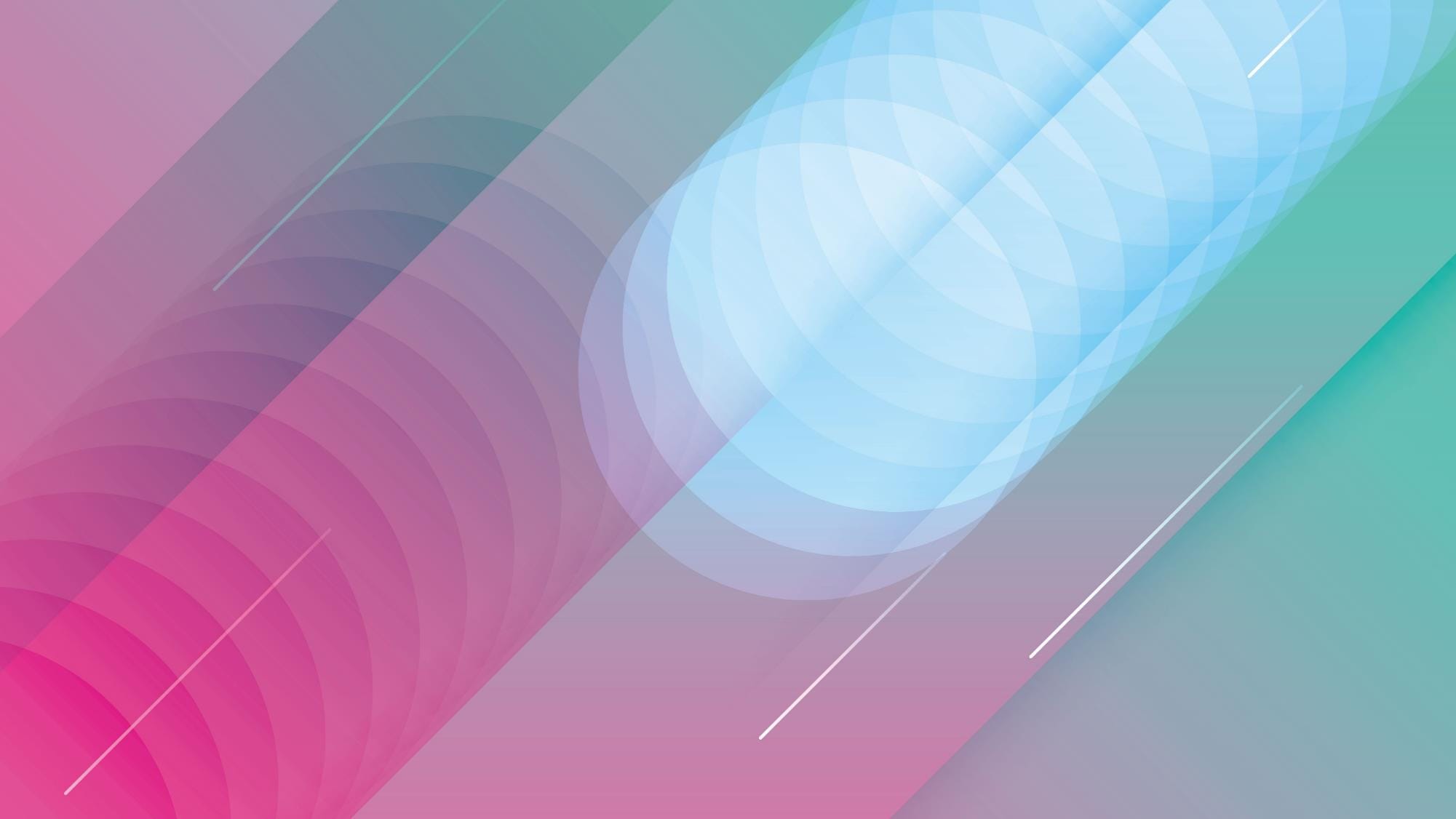 SUMMER
02
Add title text
Click here to add content, content to match the title.
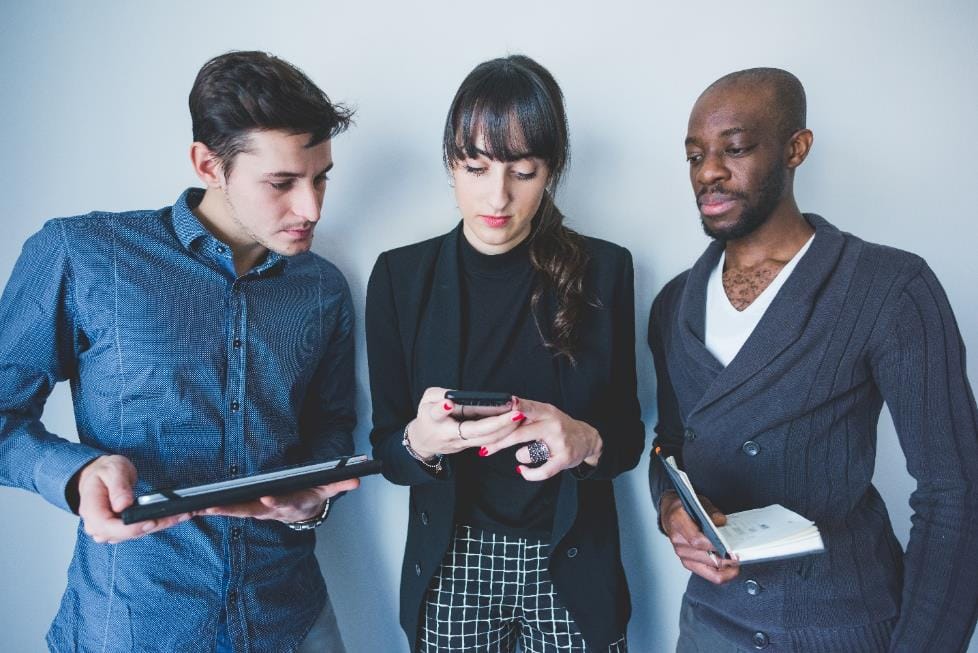 Add title text
Copy paste fonts. Choose the only option to retain text。Copy paste fonts. Choose the only option to retain text。
Copy paste fonts. Choose the only option to retain text。Copy paste fonts. Choose the only option to retain text。
Add title text
Add title text
01
02
03
04
Click here to add content, content to match the title.
Click here to add content, content to match the title.
Click here to add content, content to match the title.
Click here to add content, content to match the title.
Add title text
Step 01
Click here to add content, content to match the title.
Add title text
Step 02
Click here to add content, content to match the title.
Add title text
Step 03
Click here to add content, content to match the title.
Add title text
Step 04
Click here to add content, content to match the title.
Copy paste fonts. Choose the only option to retain text。Copy paste fonts. Choose the only option to retain text。 Copy paste fonts. Choose the only option to retain text。
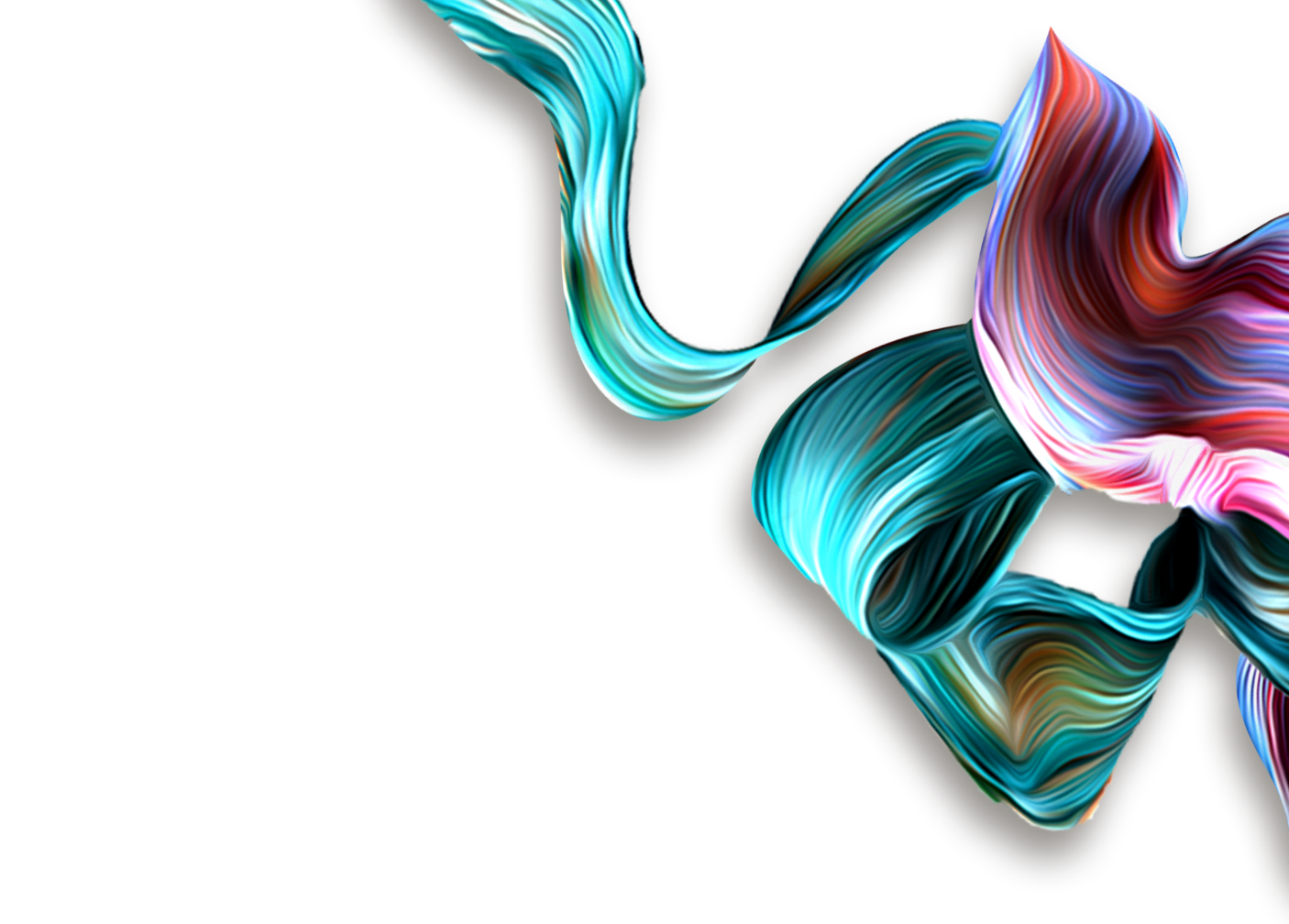 Content Text
Content Text
Content Text
Content Text
Click here to add content, content to match the title.
Click here to add content, content to match the title.
Click here to add content, content to match the title.
Click here to add content, content to match the title.
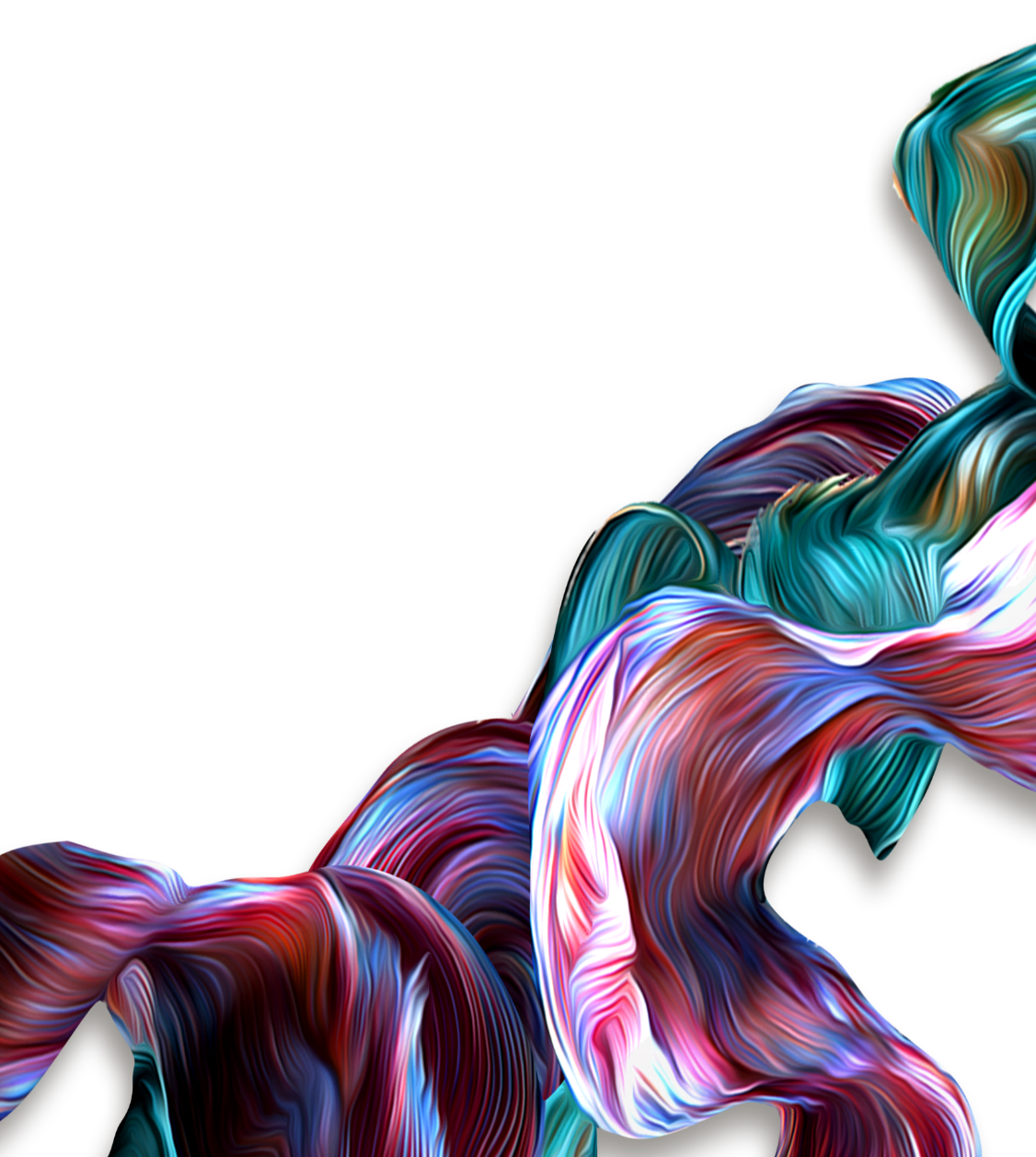 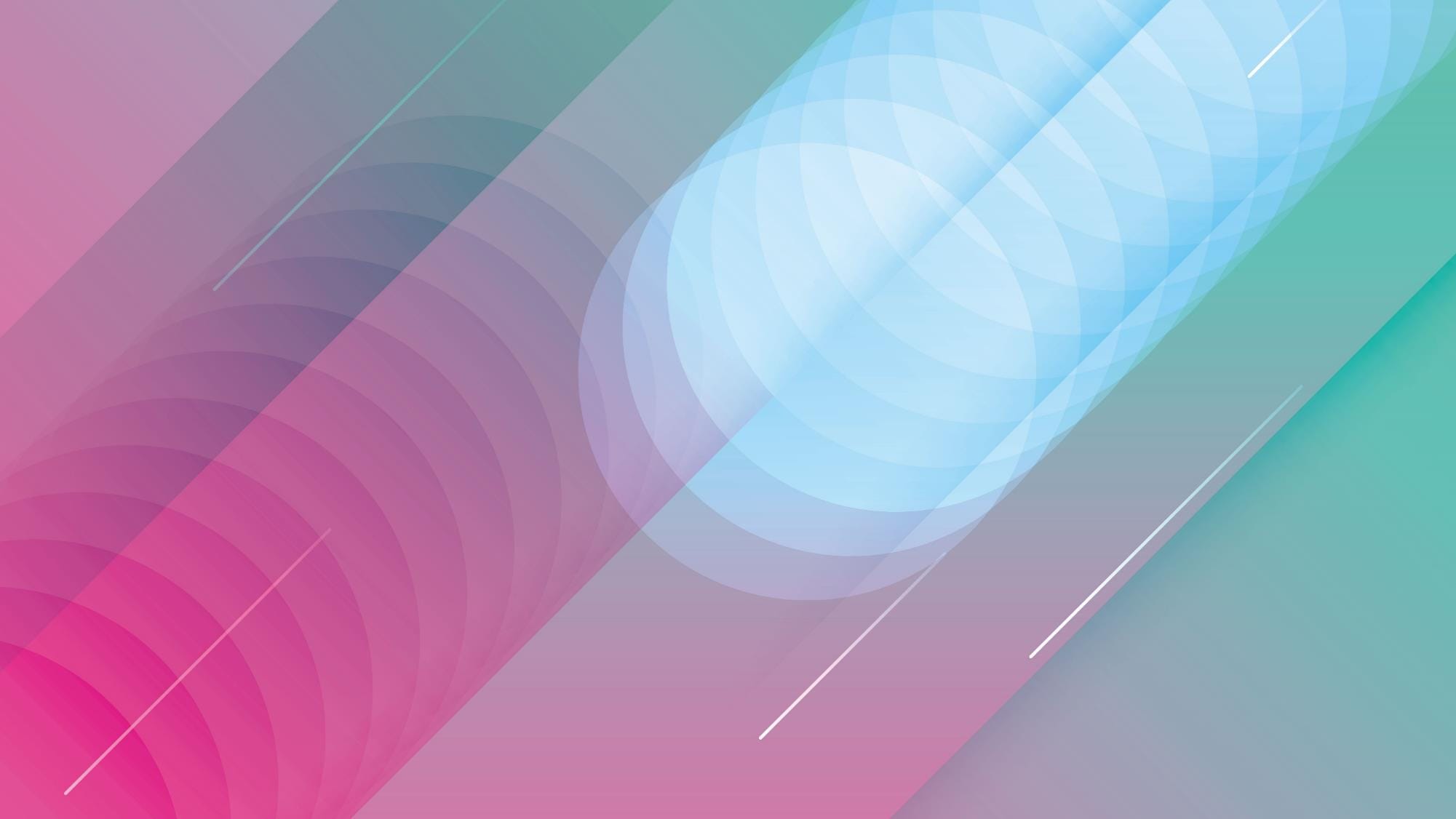 SUMMER
03
Add title text
Click here to add content, content to match the title.
Click here to add content, content to match the title.
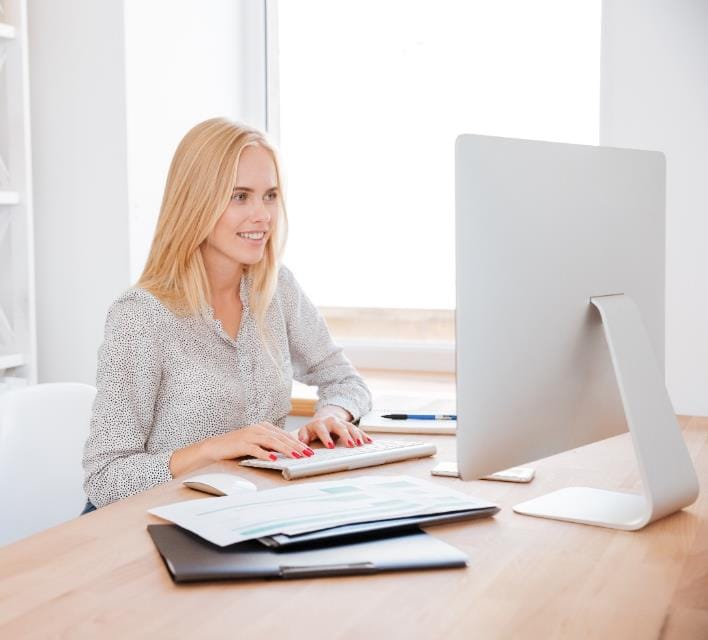 1
Click here to add content, content to match the title.
2
Click here to add content, content to match the title.
3
Click here to add content, content to match the title.
4
The user can demonstrate on a projector or computer, or print the presentation and make it into a film to be used in a wider field
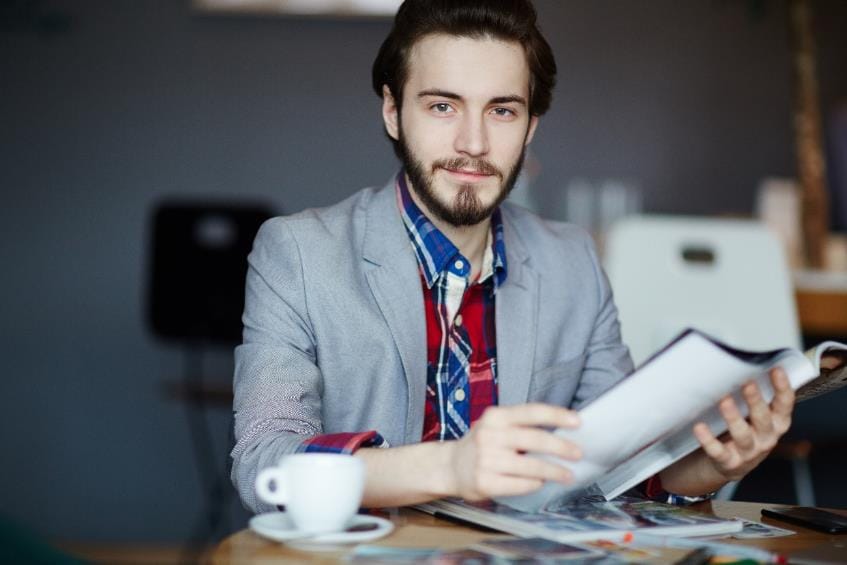 The user can demonstrate on a projector or computer, or print the presentation and make it into a film to be used in a wider field
The user can demonstrate on a projector or computer, or print the presentation and make it into a film to be used in a wider field
The user can demonstrate on a projector or computer, or print the presentation and make it into a film to be used in a wider field
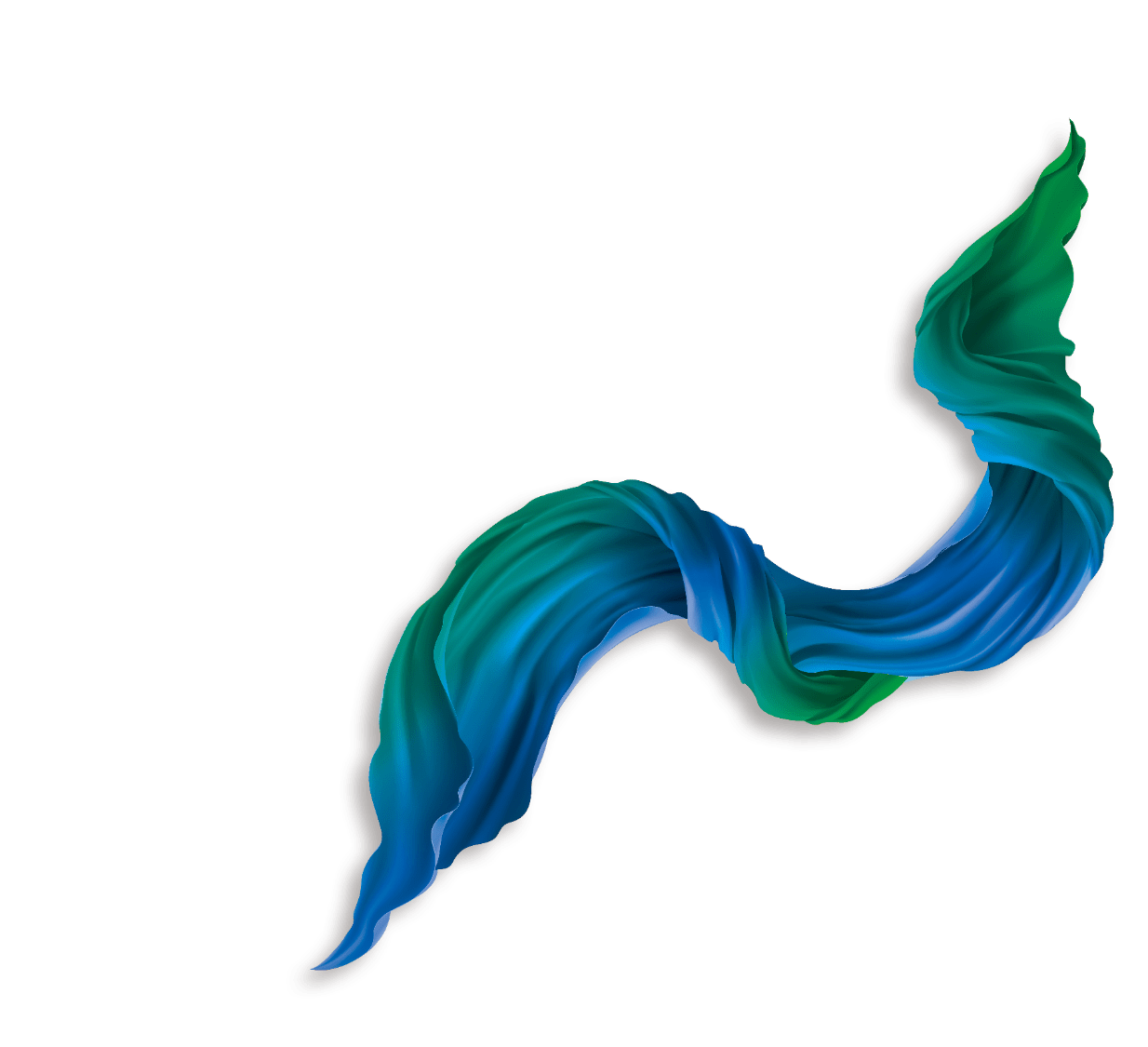 The user can demonstrate on a projector or computer, or print the presentation and make it into a film to be used in a wider field
The user can demonstrate on a projector or computer, or print the presentation and make it into a film to be used in a wider field
The user can demonstrate on a projector or computer, or print the presentation and make it into a film to be used in a wider field
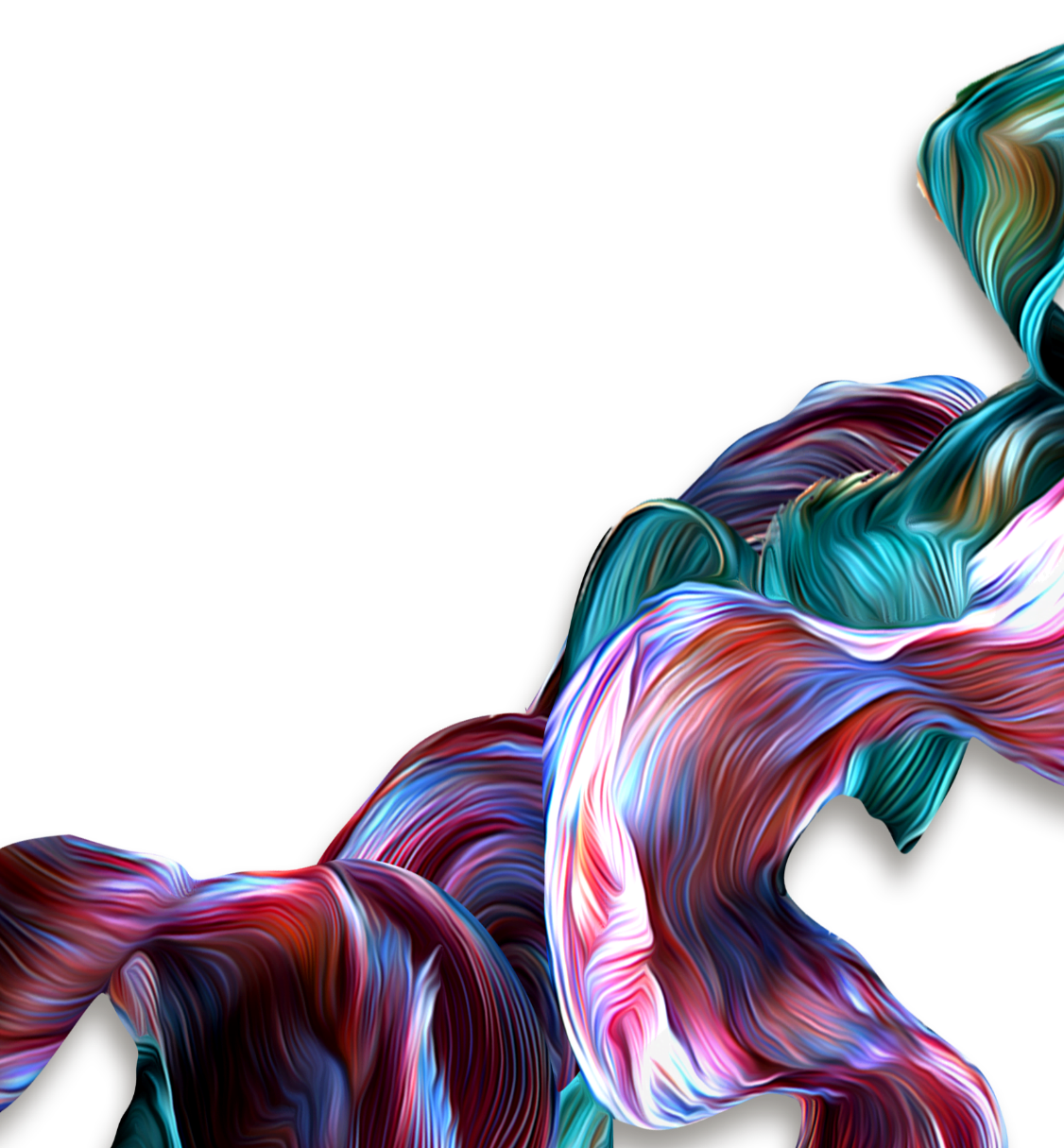 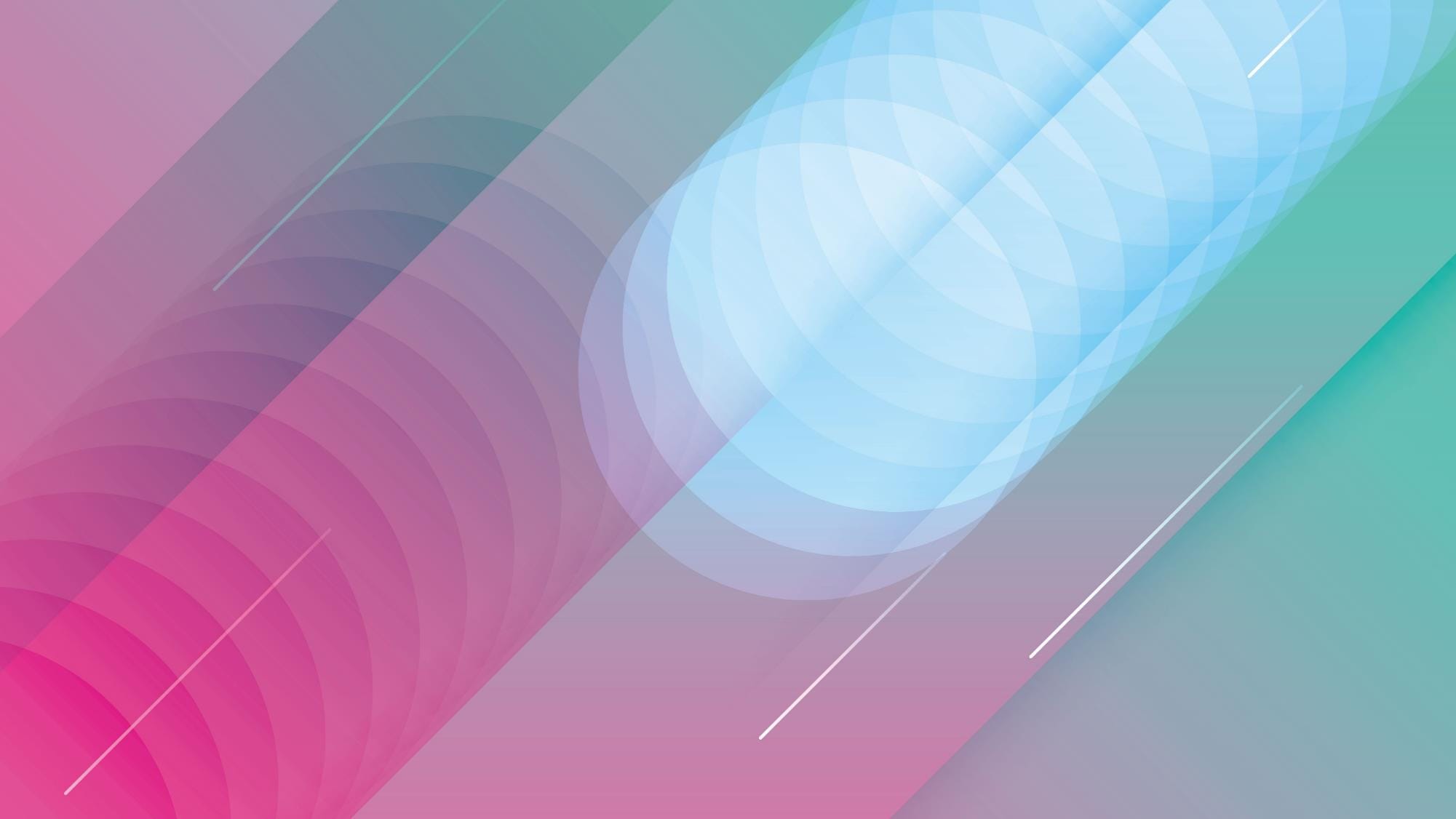 SUMMER
04
Add title text
Click here to add content, content to match the title.
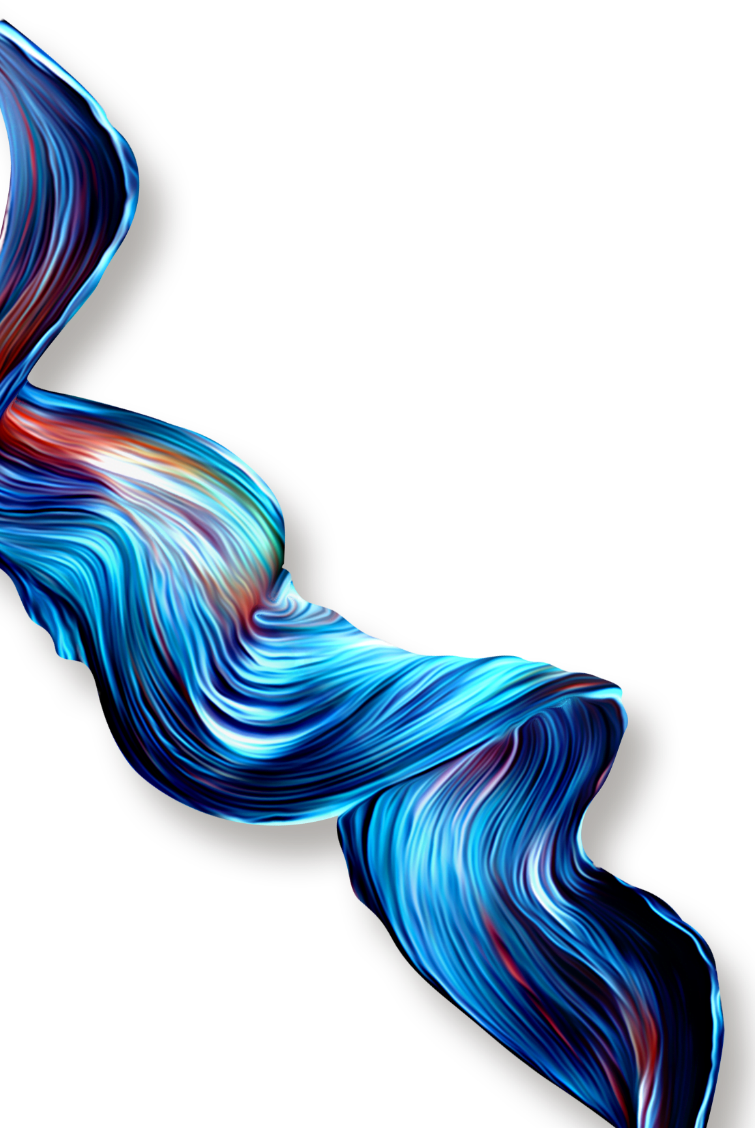 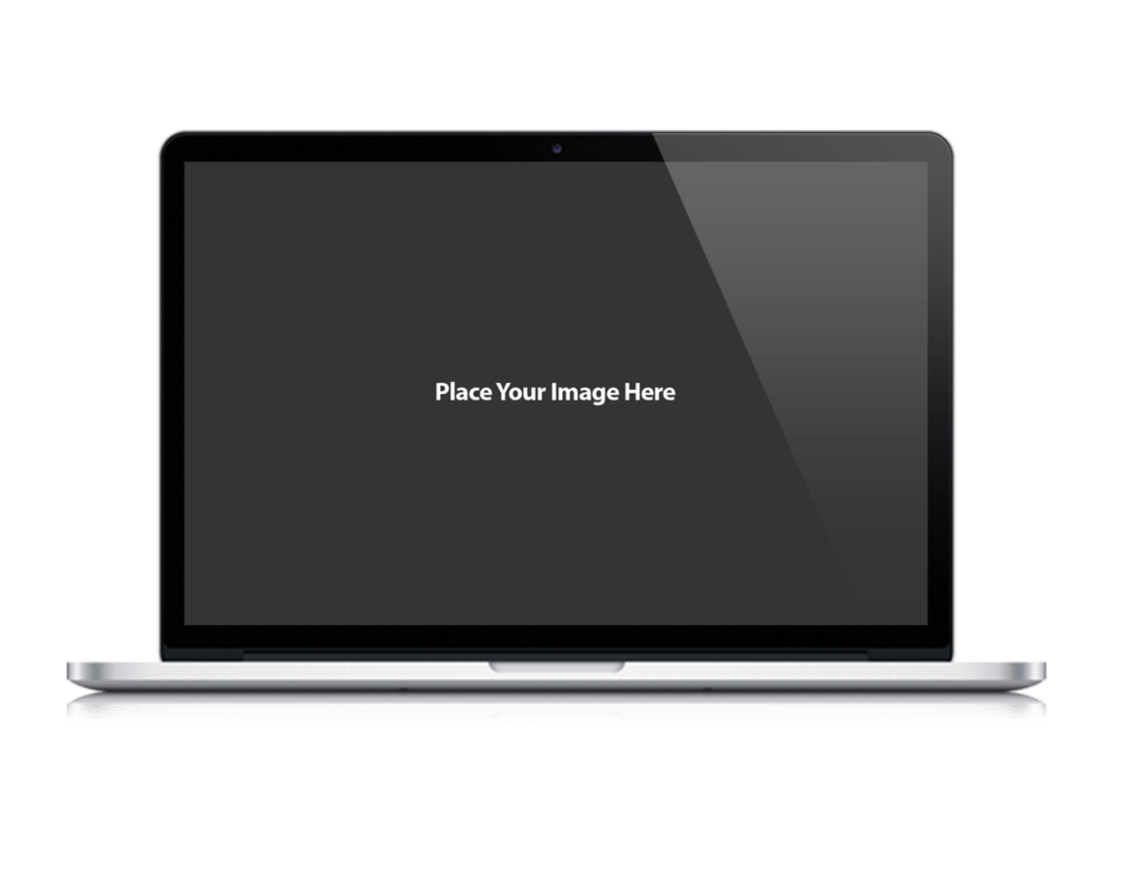 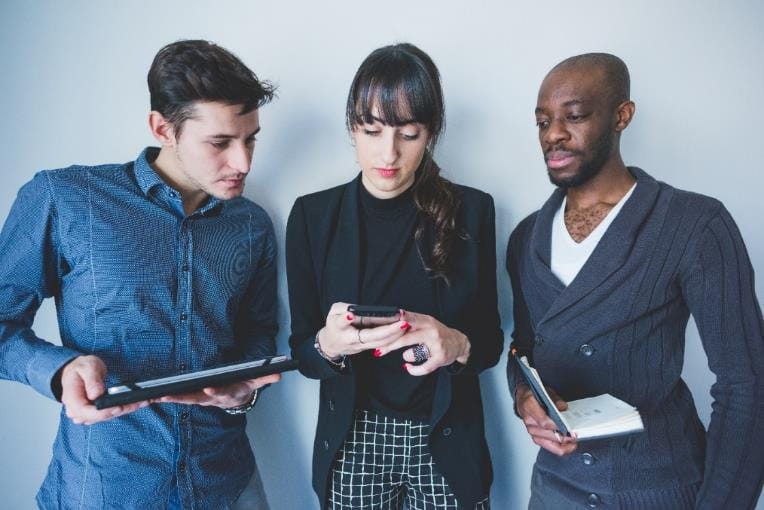 Copy paste fonts. Choose the only option to retain text。Copy paste fonts. Choose the only option to retain text。 Copy paste fonts. Choose the only option to retain text。
PowerPoint 
Template
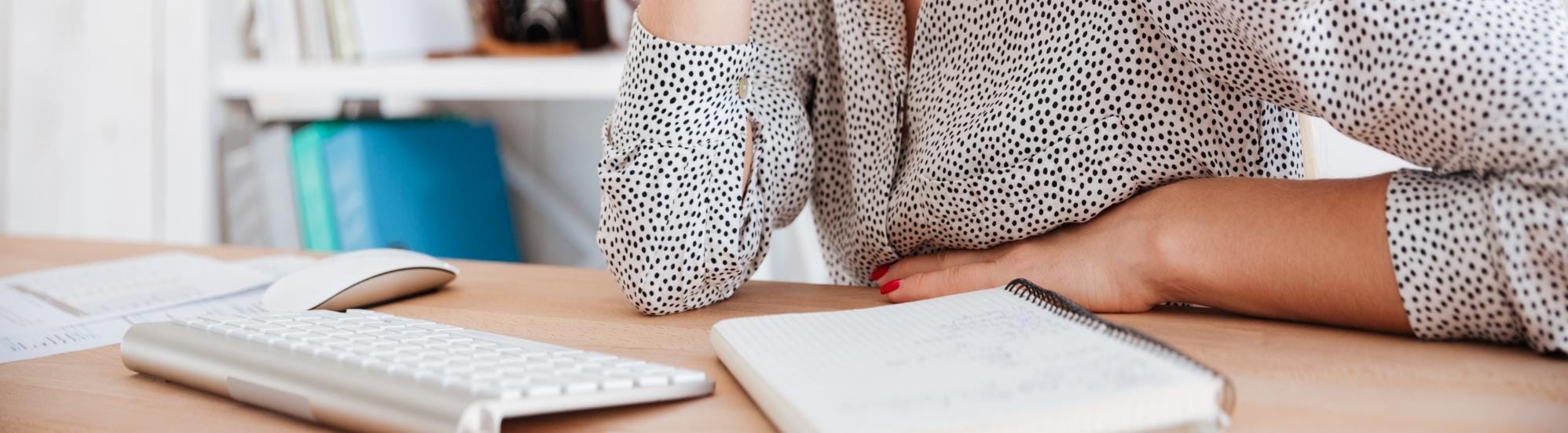 Standard Template
Standard Template
Standard Template
Standard Template
Copy paste fonts. Choose the only option to retain text。Copy paste fonts. Choose the only option to retain text。
Copy paste fonts. Choose the only option to retain text。Copy paste fonts. Choose the only option to retain text。
Copy paste fonts. Choose the only option to retain text。Copy paste fonts. Choose the only option to retain text。
Copy paste fonts. Choose the only option to retain text。Copy paste fonts. Choose the only option to retain text。
Add title text
The user can demonstrate on a projector or computer, or print the presentation and make it into a film to be used in a wider field
2
The user can demonstrate on a projector or computer, or print the presentation and make it into a film to be used in a wider field
1
3
The user can demonstrate on a projector or computer, or print the presentation and make it into a film to be used in a wider field
Add title text
1
Add title text
Add title text
3
Click here to add content, content to match the title.
Click here to add content, content to match the title.
2
Add title text
Add title text
4
Click here to add content, content to match the title.
Click here to add content, content to match the title.
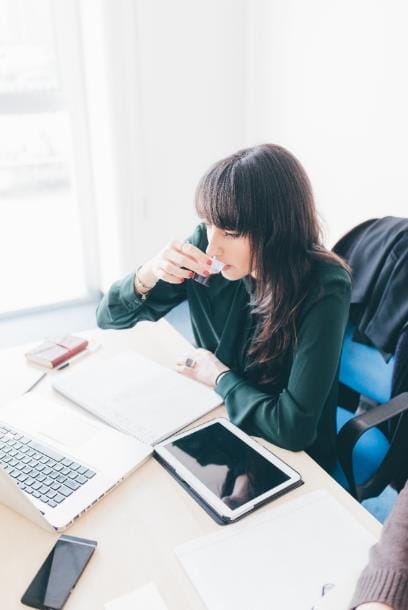 Copy paste fonts. Choose the only option to retain text。Copy paste fonts. Choose the only option to retain text。 Copy paste fonts. Choose the only option to retain text。
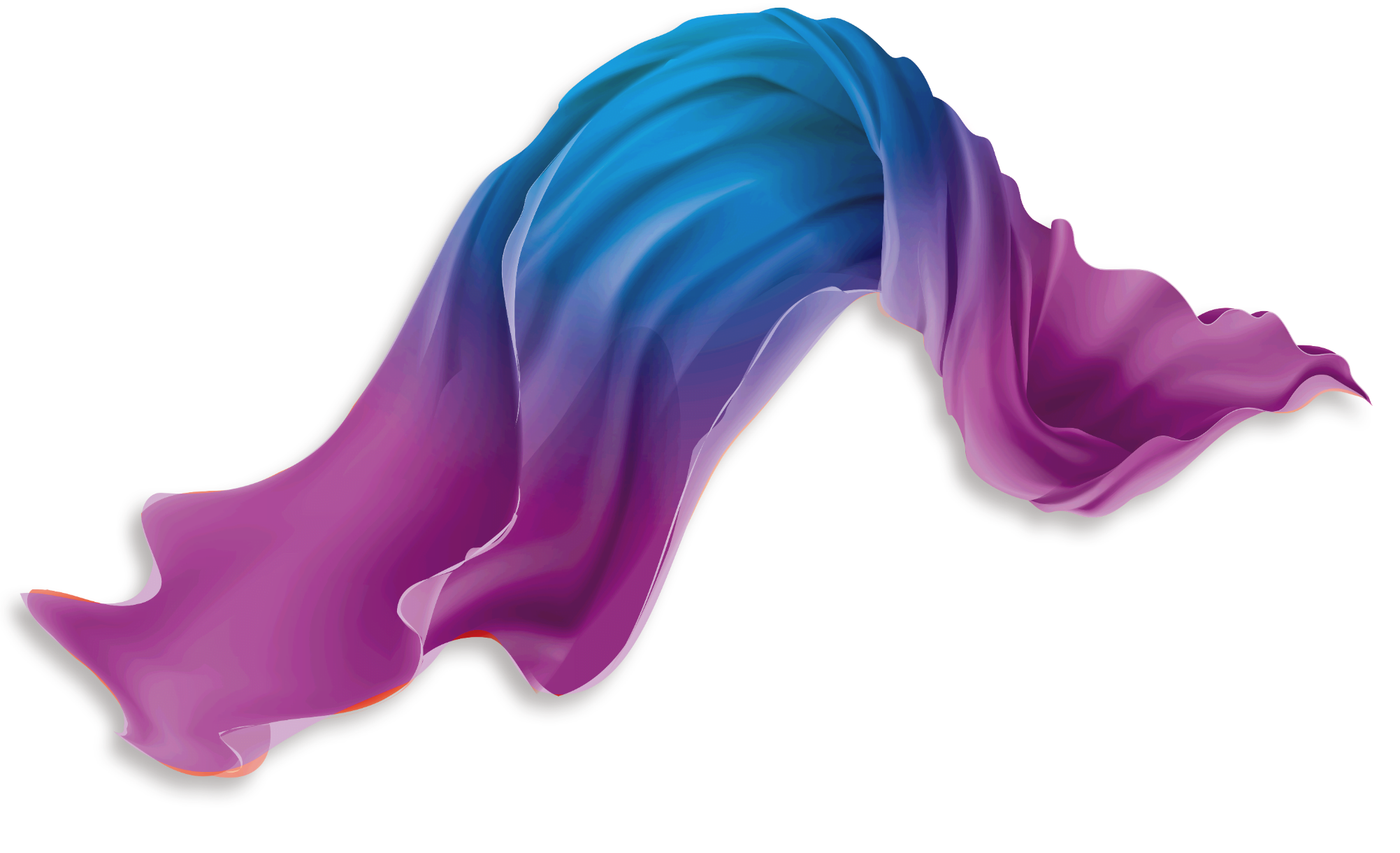 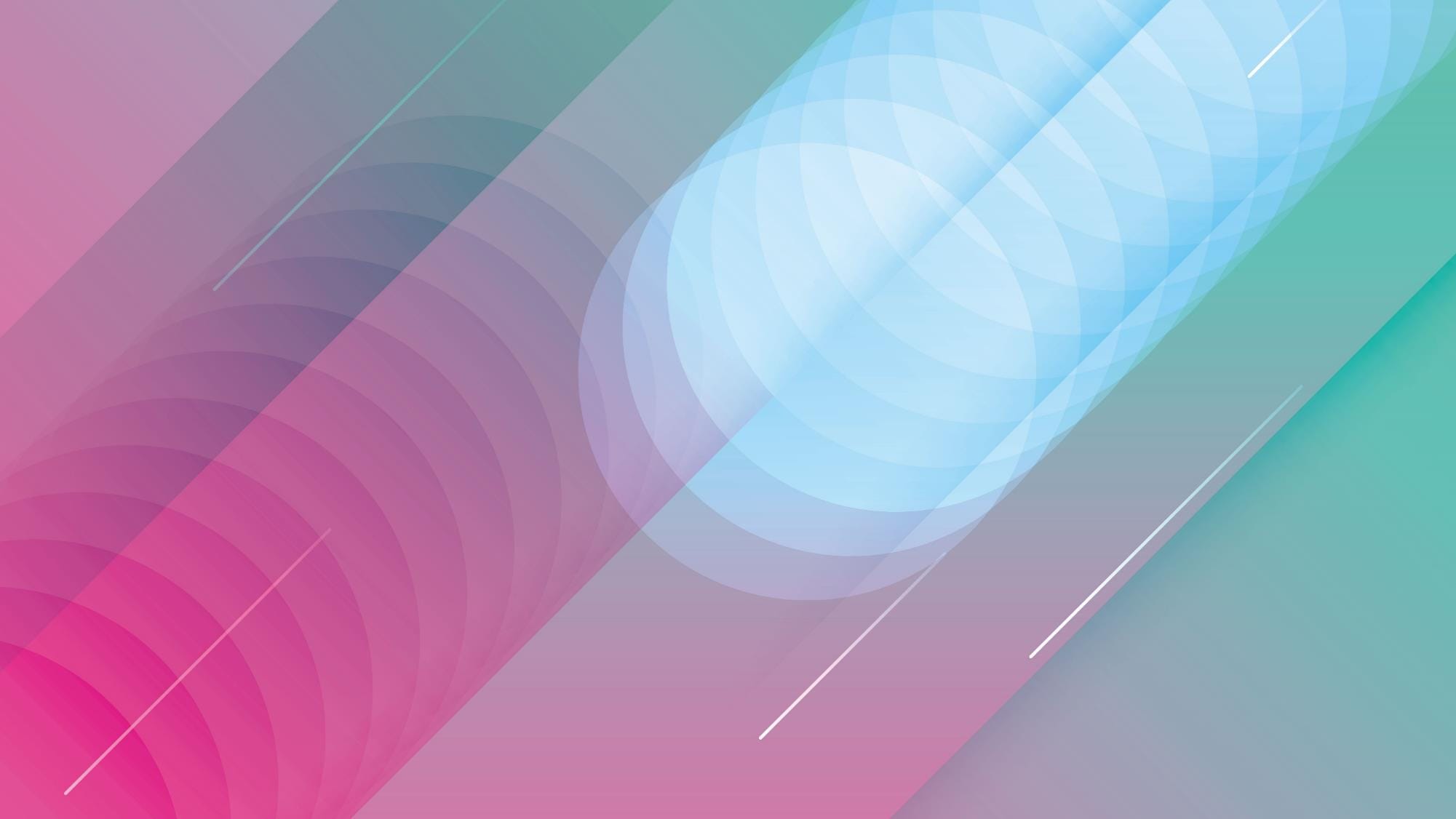 THANKS